Анализ основных показателей контрольно-надзорной деятельности при осуществлении надзора за гидротехническими сооружениями       за 9 месяцев 2024 года
РОСТЕХНАДЗОР
Центральное Управление
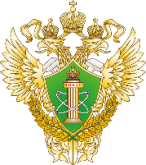 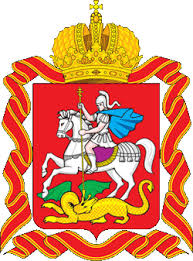 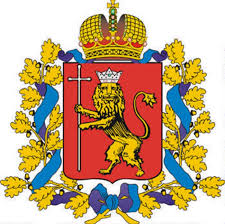 Владимирская область
Московская область
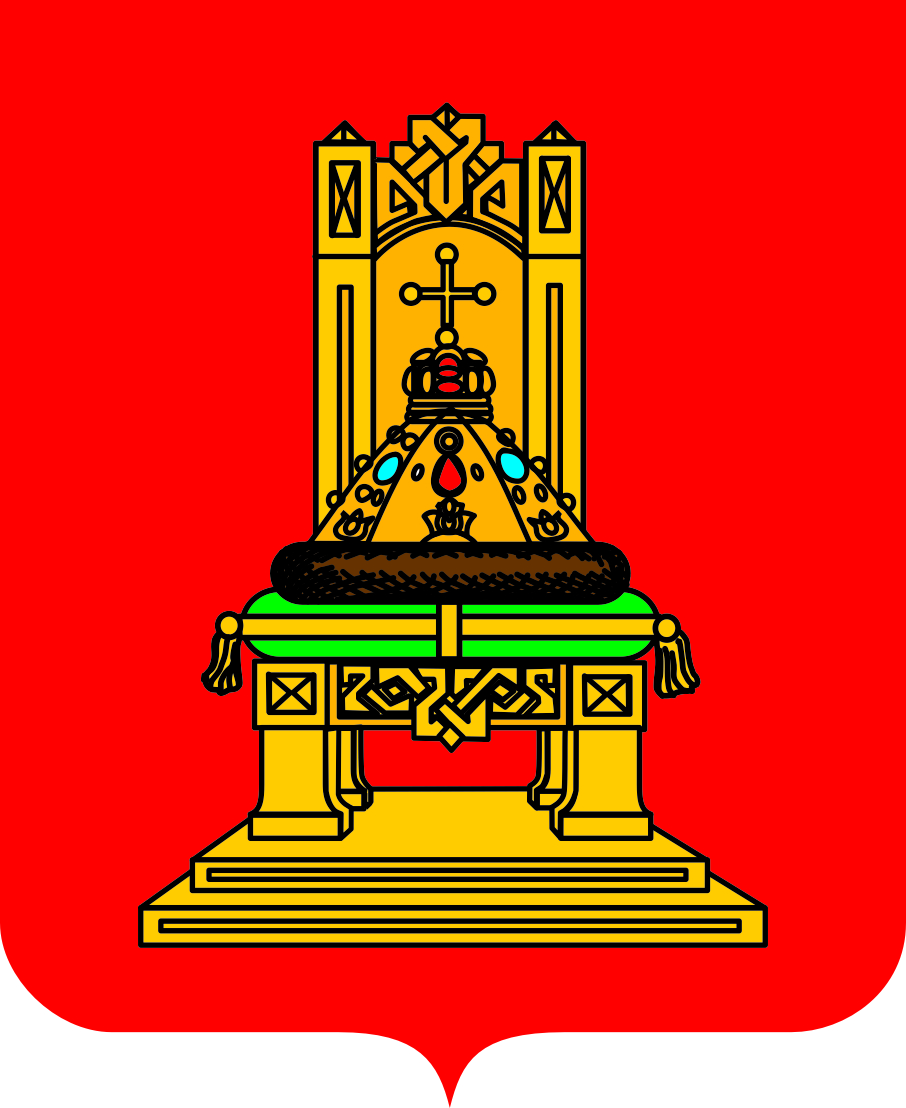 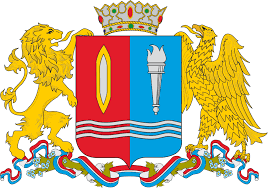 Ивановская область
Тверская область
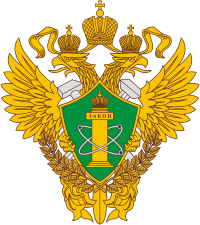 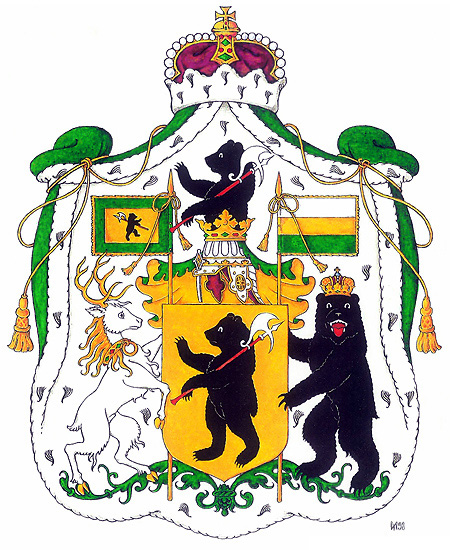 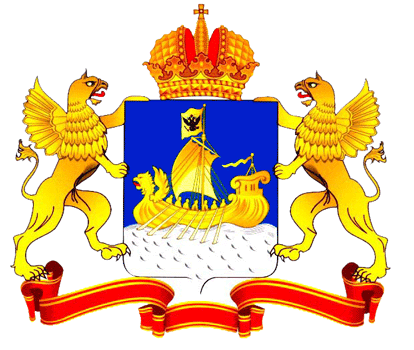 Ярославская область
Костромская область
РОСТЕХНАДЗОР
Центральное Управление
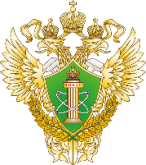 Распределение гидротехнических сооружений по поднадзорным субъектам Российской Федерации
2
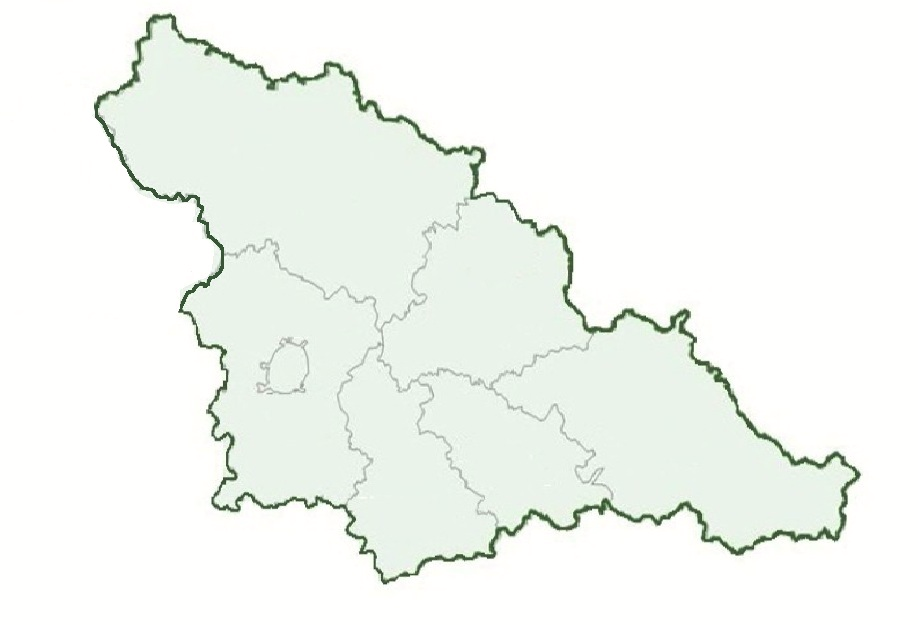 Ярославская область
(43) (3)
Тверская область
(74) (8)
Костромская область
(31) (0)
Московская область
(1397) (48)
Ивановская область
(67) (6)
Владимирская область
(120) (20)
Всего ГТС: 1732 Бесхозяйных ГТС: 85
РОСТЕХНАДЗОР
Центральное Управление
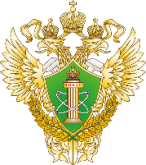 Количество поднадзорных гидротехнических сооружений
3
РОСТЕХНАДЗОР
Центральное Управление
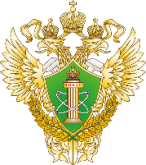 Количество внесенных гидротехнических сооружений в РРГТС
4
По сравнению с 2023 годом % не внесенных ГТС в РРГТС понизился на 2% (с 73 до 71 %)
РОСТЕХНАДЗОР
Центральное Управление
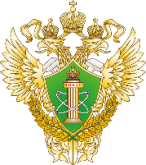 Гидротехнические сооружения I класса, на которых установлен режим постоянного государственного надзора
5
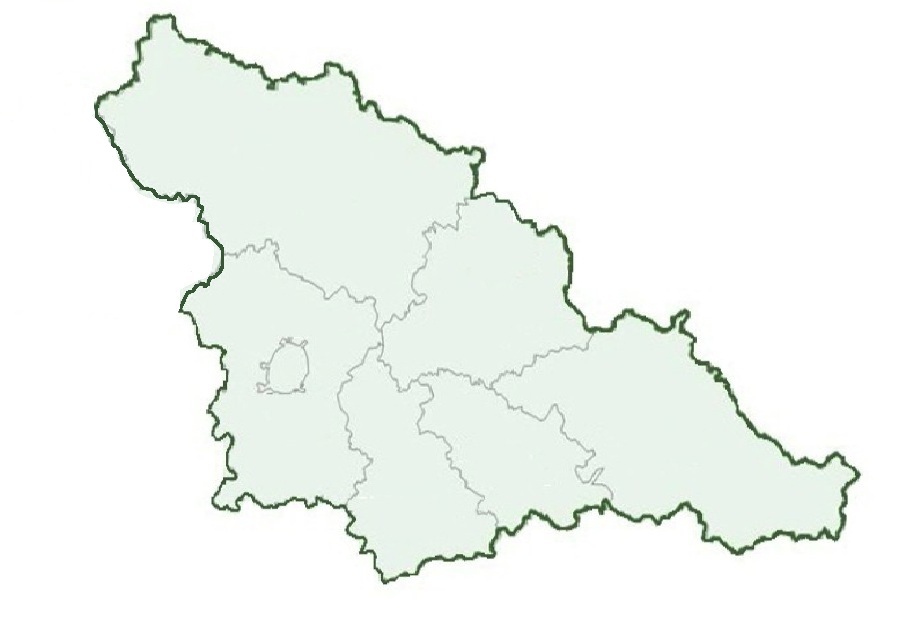 Всего ГТС I класса: 4
ГТС Рыбинской ГЭС
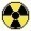 Тверская область
ГТС Калининской АЭС
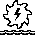 Московская область
Ярославская область
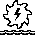 ГТС Загорской ГАЭС
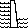 Костромская область
Ивановская область
Владимирская область
ГЭС, ГАЭС
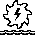 АЭС
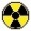 Акуловский гидроузел
ГТС Водохозяйственного комплекса
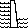 РОСТЕХНАДЗОР
Центральное Управление
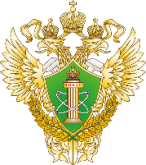 Проведение проверок постоянного государственного надзора
6
РОСТЕХНАДЗОР
Центральное Управление
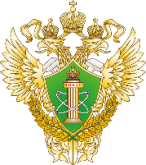 Гидротехнические сооружения I класса
7
Часто встречающиеся нарушения на ГТС I класса
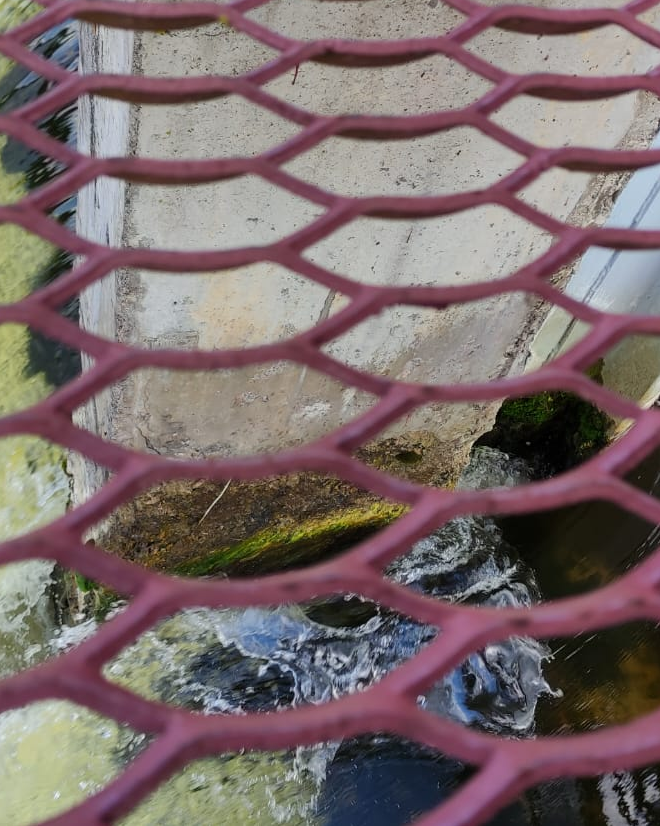 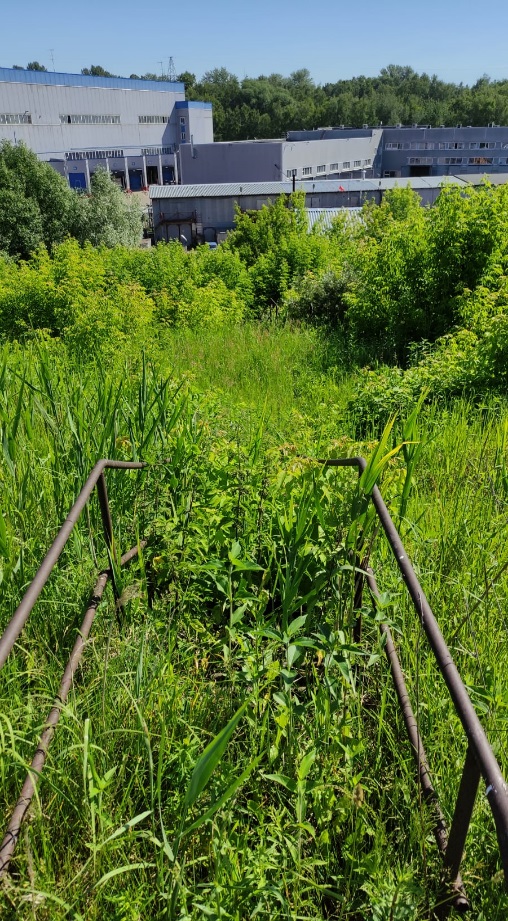 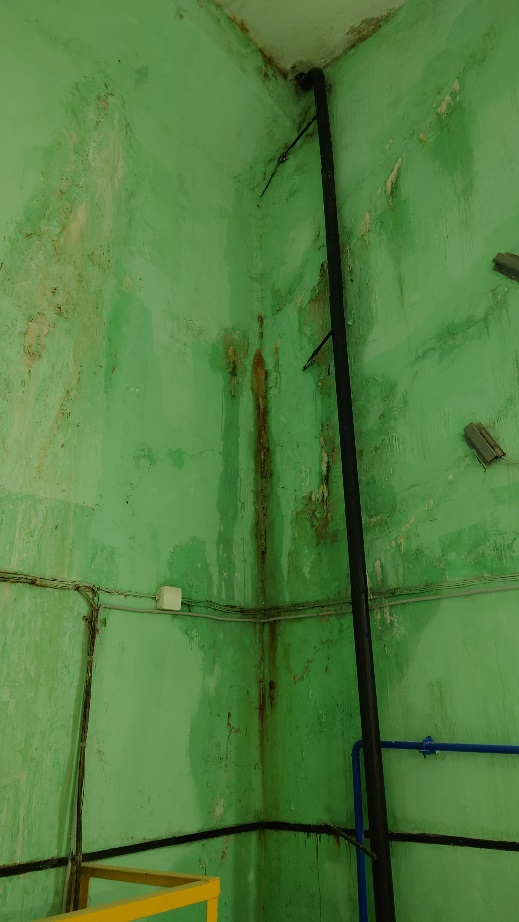 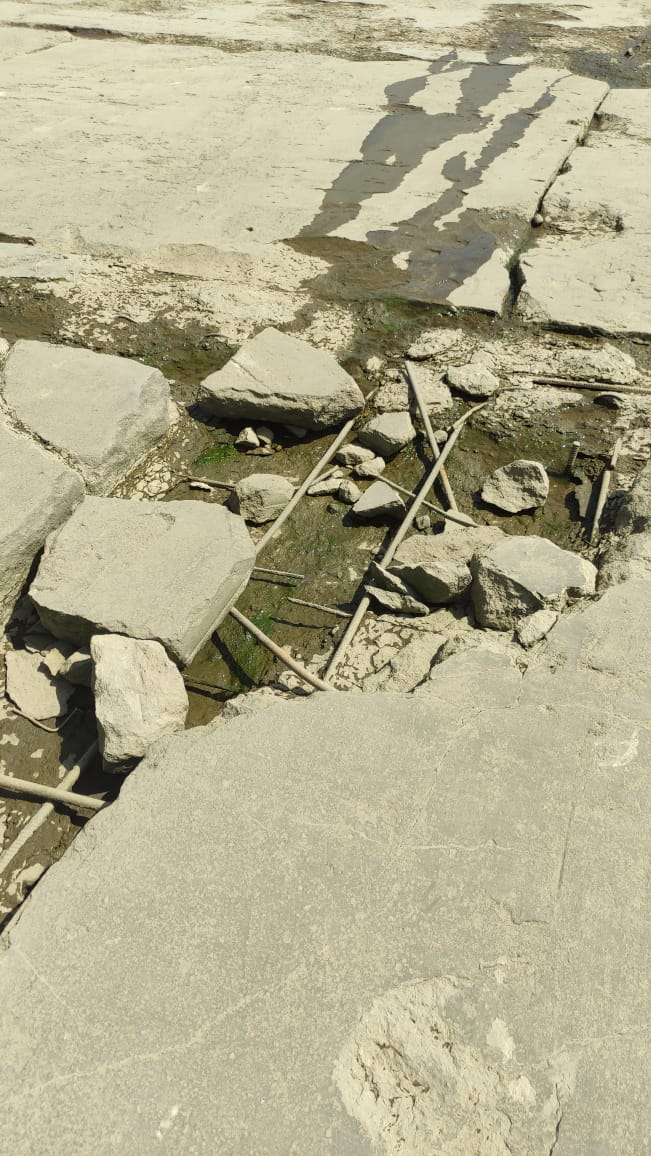 РОСТЕХНАДЗОР
Центральное Управление
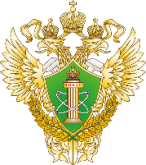 Собственники гидротехнических сооружений
8
БЕСХОЗЯЙНЫЕ
ФИЗИЧЕСКИЕ ЛИЦА (ИП)
5 %
ФЕДЕРАЛЬНАЯ СОБСТВЕННОСТЬ
2 %
Информация о правообладателях  ГТС
6 %
58 %
ОРГАНЫ МЕСТНОГО САМОУПРАВЛЕНЯ
ЮРИДИЧЕСКИЕ ЛИЦА
29%
РОСТЕХНАДЗОР
Центральное Управление
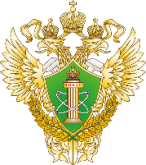 Основные показатели деятельности
9
Профилактические мероприятия:

Информирование – 5843

Объявление предостережений – 102

Консультирование – 151
РОСТЕХНАДЗОР
Центральное Управление
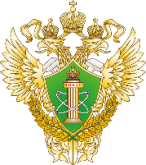 Направление предостережений
10
Статистика ответов органов местного самоуправления на направленные предостережения
28
РОСТЕХНАДЗОР
Центральное Управление
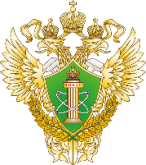 Порядок разработки основной документации, необходимой для эксплуатации ГТС
11
Эксплуатация ГТС в соответствии с  федеральными нормами и правилами в области безопасности ГТС
- Расчет вероятного вреда

- Страхование гражданской ответственности в соответствии с законодательством Российской Федерации

- Акт преддекларационного обследования ГТС
Расчет вероятного вреда = 0 руб.
Декларация безопасности ГТС
Безопасная эксплуатация ГТС
=
Выполнение организационно-технических мероприятий, поддержание в эксплуатационной надежности ГТС
РОСТЕХНАДЗОР
Центральное Управление
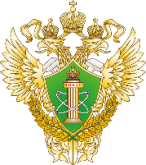 Перечень государственных услуг, предоставляемых Центральным управлением Ростехнадзора
12
Утверждение декларации безопасности ГТС
Основные нормативные документы:1. ПП РФ от 20.11.2020 г. № 1892;
2. ПП РФ от 20.11.2020 г. № 1893;3. Приказ РТН от 09.12.2020 г. № 509;4. Приказ РТН от 12.08.2015 г. № 312.
РОСТЕХНАДЗОР
Центральное Управление
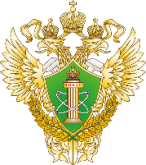 Предоставление государственных услуг
13
56
34
29
25
За 9 мес. 2023 г. в РРГТС внесено 34 ГТС

За 9 мес. 2024 г. в РРГТС внесено 56 ГТС
Общее количество направляемых заявлений в Управление по утверждению деклараций безопасности ГТС возросло  в 1,5 раза:

9 мес. 2023 – 59 заявлений
9 мес. 2024 – 85 заявлений
РОСТЕХНАДЗОР
Центральное Управление
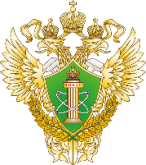 Бесхозяйные гидротехнические сооружения
14
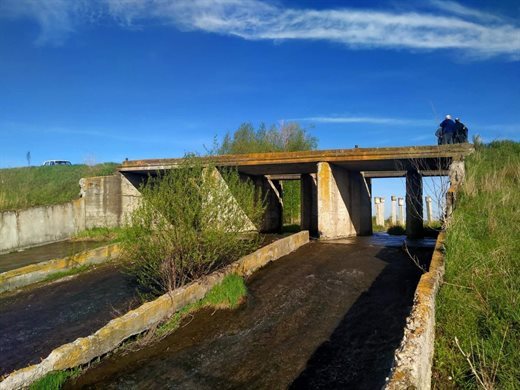 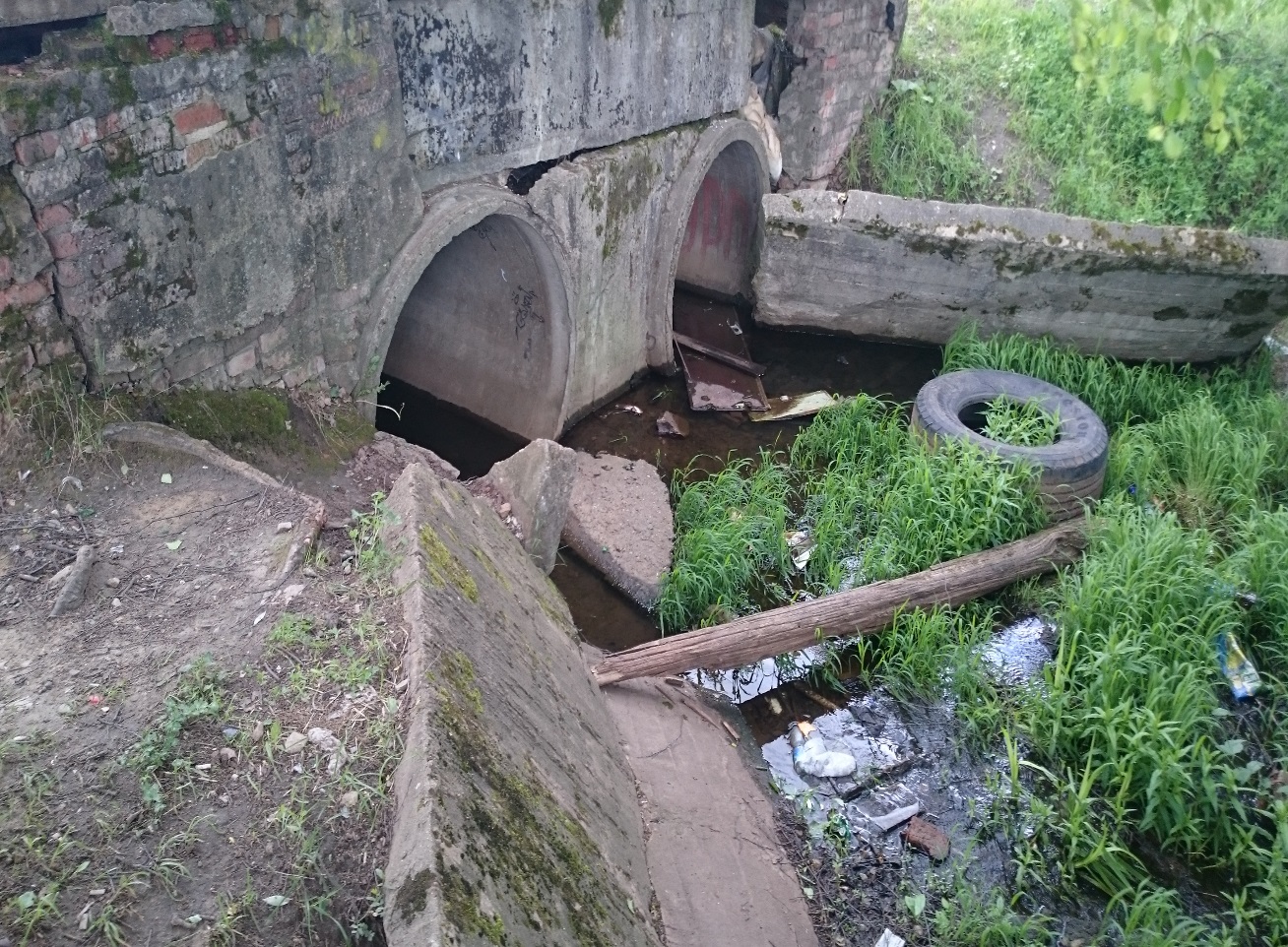 РОСТЕХНАДЗОР
Центральное Управление
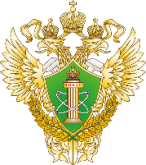 Количество бесхозяйных гидротехнических сооружений
15
РОСТЕХНАДЗОР
Центральное Управление
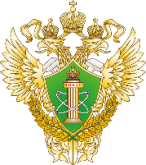 Общая динамика снижения количества бесхозяйных гидротехнических сооружений
16
в 8 раз
РОСТЕХНАДЗОР
Центральное Управление
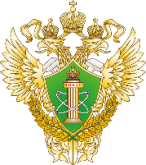 Изменения законодательства в области безопасности ГТС
17
Федеральный закон от 29.05.2023 г. № 191-ФЗ  «О внесении изменений в Федеральный закон «О безопасности гидротехнических сооружений» и статью 481 Градостроительного кодекса Российской Федерации»
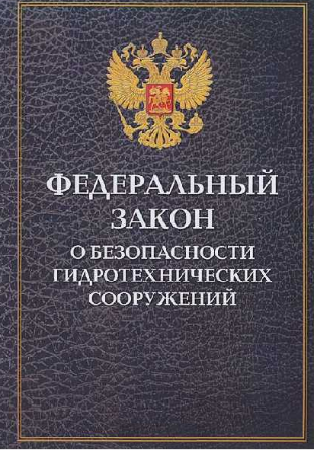 Вводится новый вид нормативного правового акта - федеральные нормы и правила в области безопасности ГТС (ФНП).
Вводятся требования к экспертам в этой области (в частности, требование об их аттестации).
Разграничиваются понятия класса ответственности ГТС, устанавливаемого при проектировании, и класса ГТС, определяемого по результатам декларирования их безопасности.
с 1 сентября 
2024 года
Уточняется понятийный аппарат законодательства о безопасности ГТС.
Исключается необходимость согласования правил эксплуатации ГТС
РОСТЕХНАДЗОР
Центральное Управление
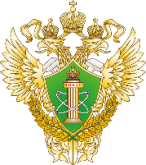 Основные рекомендации по предупреждению техногенных аварий от внешних воздействий на ГТС
18
- обратить внимание на необходимость усиления контроля за функционированием служб мониторинга ГТС,                    соблюдением установленных требований по обеспечению безопасности ГТС;
	- в паводкоопасный период Владельцу ГТС необходимо проводить комиссионный осмотр ГТС с целью проверки готовности ГТС к пропуску паводковых вод;
	- осуществлять организацию и выполнение работ на ГТС своими силами или силами сторонних организации, только лицами, удовлетворяющими соответствующим квалификационным требованиям, аттестованным в области безопасности ГТС в установленном порядке строго в соответствии с нормативными правовыми актами, устанавливающими требования обеспечения безопасности ГТС;
	- усилить и организовать дополнительный контроль над подготовкой и проведением работ повышенной опасности (газоопасные, огневые);
	- провести разработку и дополнение Планов действий по предупреждению и ликвидации ЧС природного и техногенного характера;
	- провести разработку и дополнение Планов локализации (ликвидации) аварийных ситуаций на ГТС;
	- проверить и уточнить (при необходимости) требования технических регламентов по эксплуатации оборудования на случай необходимости экстренного (аварийного) останова или вывода из нормального режима эксплуатации; 
	- регулярно проверять и тестировать работоспособность технических средств телефонной и радиосвязи, средств аварийной, противопожарной сигнализации и противоаварийной защиты, средств телемеханики.
РОСТЕХНАДЗОР
Центральное Управление
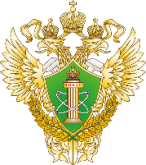 Реализация региональных программ поднадзорных субъектов Российской Федерации
19
Срок реализации программ:
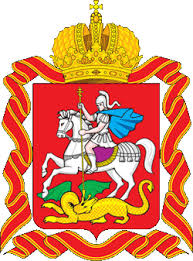 Распоряжение Министерства экологии и природопользования Московской области от 29 августа 2023 г. № 2227-рп «Об утверждении региональной программы Московской области «Обеспечение безопасности гидротехнических сооружений, в том числе гидротехнических сооружений, которые не имеют собственника или собственник которых неизвестен либо от права собственности на которые отказался»
Московская область
2023-2027гг.
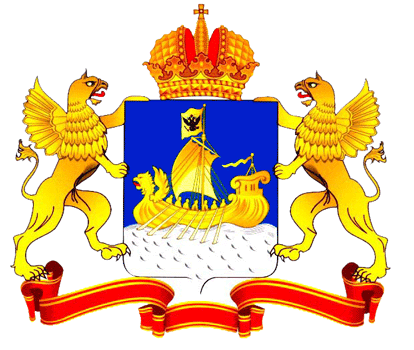 Костромская область
Постановление Администрации Костромской области от 23 мая 2022 г. № 245-а «Об утверждении региональной программы «Обеспечение безопасности гидротехнических сооружений на 2022-2028 годы на территории Костромской области».
2022-2028гг.
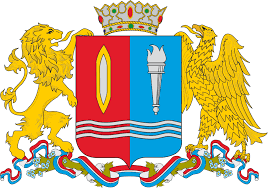 Постановление Правительства Ивановской области от 20 декабря 2022 г. № 758-п «Об утверждении региональной программы «Обеспечение безопасности гидротехнических сооружений, в том числе гидротехнических сооружений, которые не имеют собственника или собственник которых неизвестен либо от права собственности на которые собственник отказался»
Ивановская область
2022-2024гг.
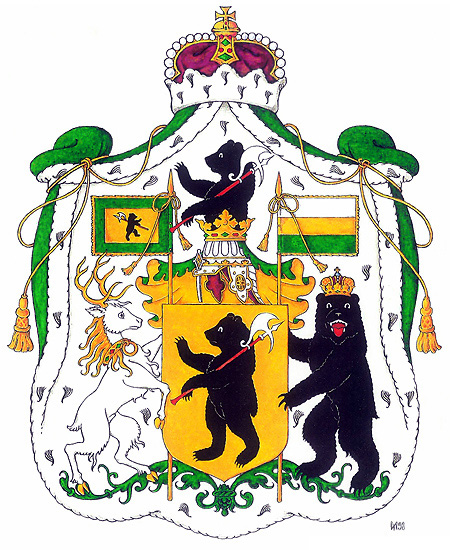 Постановление Правительства Ярославской области от 31 марта 2020 г. № 291-П «Об утверждении государственной программы Ярославской области «Охрана окружающей среды в Ярославской области» на 2020 - 2025 годы и признании утратившими силу отдельных постановлений Правительства области»
Ярославская область
2022-2025гг.
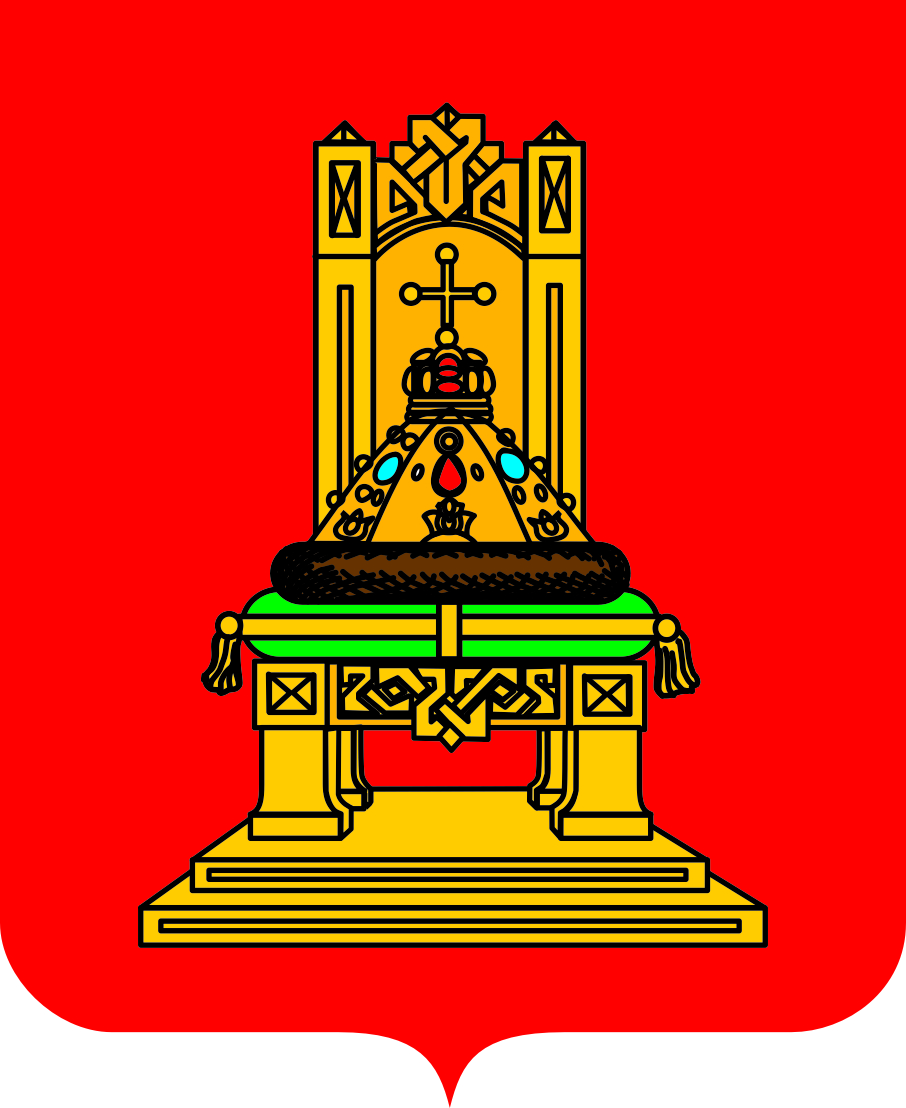 2022-2026гг.
Постановлением Правительства Тверской области от 7 июня 2023 г. «Об утверждении региональной программы Тверской области «Обеспечение безопасности гидротехнических сооружений в Тверской области»
Тверская область
Постановление Правительства Владимирской области от 30 октября 2023 г. № 785 «Об утверждении региональной программы обеспечения безопасности гидротехнических сооружений на территории Владимирской области, в том числе гидротехнических сооружений, которые не имеют собственника или собственник которых неизвестен либо от прав собственности на которые собственник отказался»
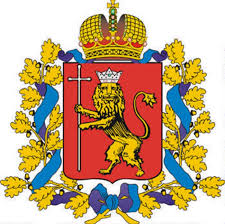 2023-2025гг.
Владимирская область
Анализ основных показателей контрольно-надзорной деятельности при осуществлении надзора за гидротехническими сооружениями по итогам 9 месяцев 2024 года
РОСТЕХНАДЗОР
Центральное Управление
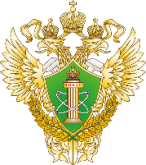 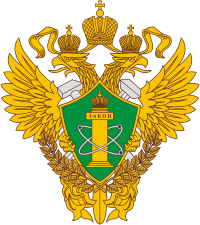 Благодарю за внимание